Ezekiel
A new series
Not every verse
12 weeks
Ezekiel’s focus:
Ezekiel’s focus: the glory of God
God’s awesomeness
Ezekiel’s focus:  
God’s awesomeness
…in every facet of who he is
…in every way we can experience him
Ezekiel’s focus:
God’s awesomeness
…seen in his mercy and judgment
Ezekiel’s focus:
God’s awesomeness
…seen in his mercy and judgment
We hate it…
…until someone wrongs us.
Part of God’s glory is his refusal to look the other way.
Ezekiel’s focus:  
God’s awesomeness
…seen in his mercy and judgment
Extending undeserved love by…
…regathering his people,
…defending them in a final global war,
…ruling as a good shepherd in his kingdom.
God called Ezekiel.
God calls each of us.
John 12:32 “But I, when I am lifted up from the earth, will draw all men to myself.”
God calls each of us.
1 Thessalonians 5:23 May God himself, the God of peace, sanctify you through and through. May your whole spirit, soul and body be kept blameless at the coming of our Lord Jesus Christ. 24 The one who calls you is faithful and he will do it.
God calls each of us.
“follow me” 19X in Matthew, Mark, Luke & John
How God called Ezekiel 
593 BC
Twelve years prior, the Babylonians subjugated Jerusalem
How God called Ezekiel 
Nebuchadnezzar deported children & demanded tribute
But the Jews rebelled in 597 BC
2 Kings 24:14 He carried into exile all Jerusalem: all the officers and fighting men, and all the craftsmen and artisans—a total of ten thousand… 
Ezekiel was among them.
Ezekiel 1:1 Now it came about in the thirtieth year, on the fifth day of the fourth month, while I was by the river Chebar among the exiles, the heavens were opened and I saw visions of God.
Ezekiel 1:1 Now it came about in the thirtieth year, on the fifth day of the fourth month, while I was by the river Chebar among the exiles, the heavens were opened and I saw visions of God.
Ezekiel – a captive in exile serving captives in exile
Ezekiel 1:1 Now it came about in the thirtieth year, on the fifth day of the fourth month, while I was by the river Chebar among the exiles, the heavens were opened and I saw visions of God.
God’s call often comes during a time of adversity.
Ezekiel’s dream of being a priest was over.
He and his people had lost their homes.
Taken to a strange land far from Jerusalem.
Ezekiel 1:1 Now it came about in the thirtieth year, on the fifth day of the fourth month, while I was by the river Chebar among the exiles, the heavens were opened and I saw visions of God.
Psalm 137:1 By the rivers of Babylon we sat and wept when we remembered Zion. 2 There on the poplars we hung our harps, 3 for there our captors asked us for songs,
our tormentors demanded songs of joy; they said, “Sing us one of the songs of Zion!” 4 How can we sing the songs of the LORD while in a foreign land?
5 If I forget you, O Jerusalem, may my right hand forget its skill.
6 May my tongue cling to the roof of my mouth if I do not remember you, if I do not consider Jerusalem my highest joy.
Adversity often puts you in new places with new people
Adversity often puts you in new places with new peoplewhere there are new opportunities.
Ezekiel 1:4 As I looked, behold, a storm wind was coming from the north…
God’s call often accompanied by a display of his glory & power.
Ezekiel 1:4 As I looked, behold, a storm wind was coming from the north, a great cloud with fire flashing forth continually and a bright light around it, and in its midst something like glowing metal in the midst of the fire.
Ezekiel 1:4 As I looked, behold, a storm wind was coming from the north, a great cloud with fire flashing forth continually and a bright light around it, and in its midst something like glowing metal in the midst of the fire.
Frequently associatedwith judgment
Ps. 83:15; Is 29:6; 40:24; 41:16; Jer. 23:19; 25:32; 30:23; 
Ezek. 13:11,13; Am. 1:14; Zech. 9:15
Ezekiel 1:5 Within it there were figures resembling four living beings. And this was their appearance: they had human form. 6 Each of them had four faces and four wings. 7 Their legs were straight and their feet were like a calf’s hoof, and they gleamed like burnished bronze. 8 Under their wings on their four sides were human hands.
As for the faces and wings of the four of them, 9 their wings touched one another; their faces did not turn when they moved, each went straight forward. 10 As for the form of their faces, each had the face of a man; all four had the face of a lion on the right and the face of a bull on the left, and all four had the face of an eagle.
As for the faces and wings of the four of them, 9 their wings touched one another; their faces did not turn when they moved, each went straight forward. 10 As for the form of their faces, each had the face of a man; all four had the face of a lion on the right and the face of a bull on the left, and all four had the face of an eagle.
Ezekiel 1:13 In the midst of the living beings there was something that looked like burning coals of fire, like torches darting back and forth among the living beings. The fire was bright, and lightning was flashing from the fire. 14 And the living beings ran to and fro like bolts of lightning.
Ezekiel 1:13 In the midst of the living beings there was something that looked like burning coals of fire, like torches darting back and forth among the living beings. The fire was bright, and lightning was flashing from the fire. 14 And the living beings ran to and fro like bolts of lightning.
Ezekiel 1:15 Now as I looked at the living beings, behold, there was one wheel on the earth beside the living beings, for each of the four of them. 16 The appearance of the wheels and their workmanship was like sparkling beryl,
Ezekiel 1:15 Now as I looked at the living beings, behold, there was one wheel on the earth beside the living beings, for each of the four of them. 16 The appearance of the wheels and their workmanship was like sparkling beryl,
Ezekiel 1:15 Now as I looked at the living beings, behold, there was one wheel on the earth beside the living beings, for each of the four of them. 16 The appearance of the wheels and their workmanship was like sparkling beryl,
and all four of them had the same form, their appearance and workmanship being as if one wheel were within another. 17 Whenever they moved, they moved in any of their four directions without turning as they moved.
and all four of them had the same form, their appearance and workmanship being as if one wheel were within another. 17 Whenever they moved, they moved in any of their four directions without turning as they moved.
and all four of them had the same form, their appearance and workmanship being as if one wheel were within another. 17 Whenever they moved, they moved in any of their four directions without turning as they moved.
Ezekiel 1:19 Whenever the living beings moved, the wheels moved with them. And whenever the living beings rose from the earth, the wheels rose also.
Ezekiel 1:22 Now over the heads of the living beings there was something like an expanse, like the awesome gleam of crystal, spread out over their heads. 23 Under the expanse their wings were stretched out straight, one toward the other; each one also had two wings covering its body on the one side and on the other.
“the wheels moved with them”
“…an expanse like the awesome gleam of crystal spread out over their heads.”
Ezekiel 1:26 Now above the expanse that was over their heads there was something resembling a throne, like lapis lazuli in appearance;
Ezekiel 1:26 Now above the expanse that was over their heads there was something resembling a throne, like lapis lazuli in appearance;
Ezekiel 1:26 Now above the expanse that was over their heads there was something resembling a throne, like lapis lazuli in appearance; and on that which resembled a throne, high up, was a figure with the appearance of a man.
Ezekiel 1:26 Now above the expanse that was over their heads there was something resembling a throne, like lapis lazuli in appearance; and on that which resembled a throne, high up, was a figure with the appearance of a man.
Ezekiel 1:27 Then I noticed from the appearance of His loins and upward something like glowing metal that looked like fire all around within it, and from the appearance of His loins and downward I saw something like fire;
and there was a radiance around Him. 28 As the appearance of the rainbow in the clouds on a rainy day, so was the appearance of the surrounding radiance.
and there was a radiance around Him. 28 As the appearance of the rainbow in the clouds on a rainy day, so was the appearance of the surrounding radiance.
A sign of God’s mercy from the time of Noah
What does it all mean?
Ezekiel 1:28 …Such was the appearance of the likeness of the glory of the LORD. And when I saw it, I fell flat on my face and heard a voice speaking.
Ezekiel 1:28 …Such was the appearance of the likeness of the glory of the LORD. And when I saw it, I fell flat on my face and heard a voice speaking.
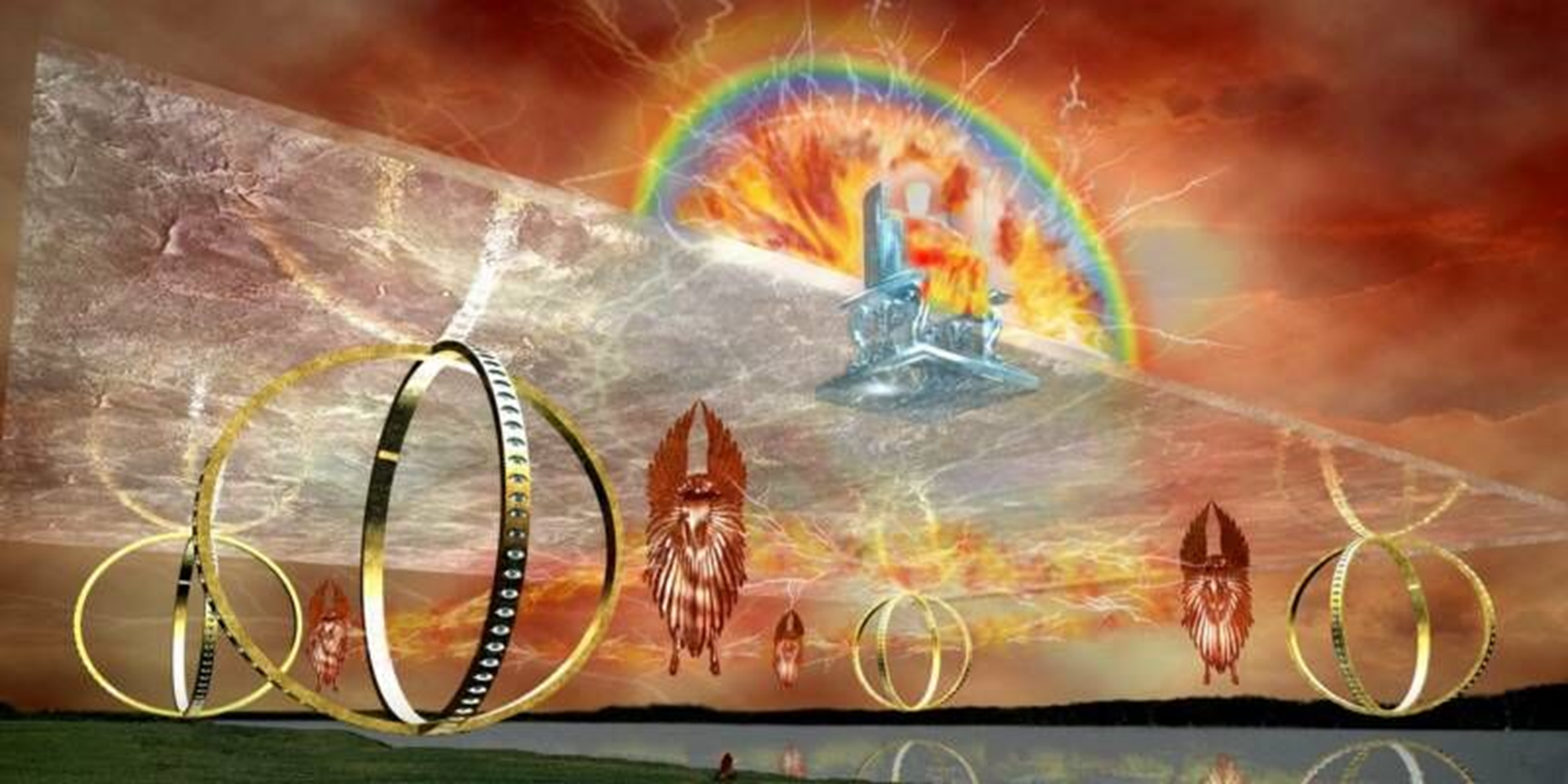 When God called Ezekiel, he reminded him of his glory and power.
“That’s great for Ezekiel, but I haven’t had an experience that.”
Hebrews 2:9 What we do see is Jesus, who for a little while was given a position “a little lower than the angels”; and because he suffered death for us, he is now “crowned with glory and honor.” Yes, by God’s grace, Jesus tasted death for everyone.
Hebrews 2:9 What we do see is Jesus, who for a little while was given a position “a little lower than the angels”; and because he suffered death for us, he is now “crowned with glory and honor.” Yes, by God’s grace, Jesus tasted death for everyone.
The cross is a demonstration of God’s awesomeness!
Hebrews 2:9 What we do see is Jesus, who for a little while was given a position “a little lower than the angels”; and because he suffered death for us, he is now “crowned with glory and honor.” Yes, by God’s grace, Jesus tasted death for everyone.
“The gospel is the one great permanent circumstance in which I live and move… the gospel is not just one piece of good news that fits into my life somewhere among all the bad… the gospel makes genuinely good news out of every other aspect of my life, including my severest trials.” – Milton Vincent
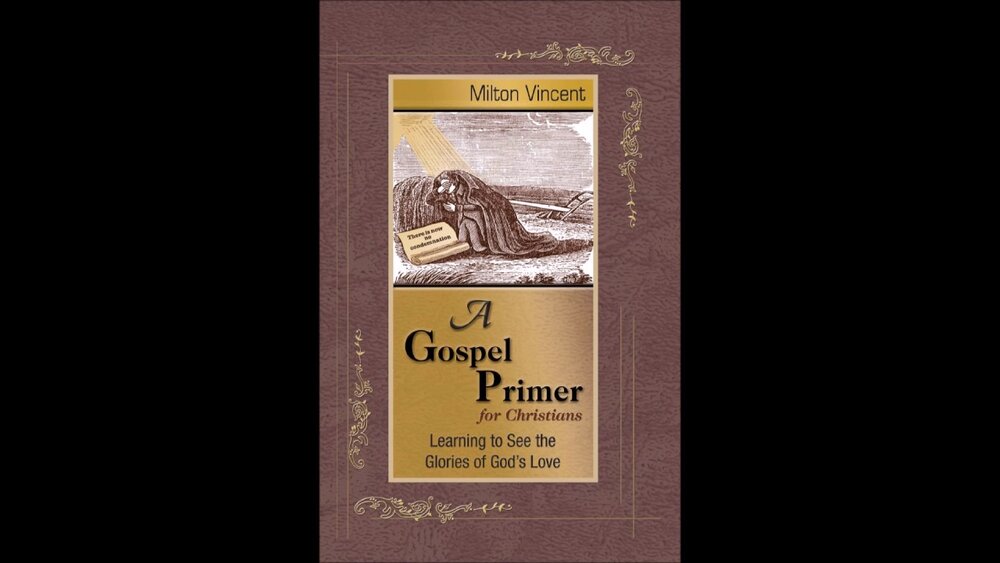 God calls us
often in adversity
accompanied by a display of his glory and power
God’s call is difficult
Ezekiel 2:1 Then He said to me, “Son of man, stand on your feet that I may speak with you!”
God’s call is difficult
Ezekiel 2:1 Then He said to me, “Son of man, stand on your feet that I may speak with you!”
2 As He spoke to me the Spirit entered me and set me on my feet; and I heard Him speaking to me.
God’s call is difficult
3 Then He said to me, “Son of man, I am sending you to the sons of Israel, to a rebellious people who have rebelled against Me; they and their fathers have transgressed against Me to this very day. 4 I am sending you to them who are stubborn and obstinate children, and you shall say to them, ‘Thus says the Lord GOD.’
Your mission, if you care to accept it...
God’s call is difficult
A bad way to respond:
God’s call is difficult
A bad way to respond: “I’ve got this.”
What God calls us to do isn’t just hard. It’s impossible without Him!
God’s call is difficult
Ezekiel 2:1 Then He said to me, “Son of man, stand on your feet that I may speak with you!”
2 As He spoke to me the Spirit entered me and set me on my feet; and I heard Him speaking to me.
God’s call is difficult
Another bad way to respond:
God’s call is difficult
Another bad way to respond: “No thanks.”

Ezekiel 2:5 “As for them, whether they listen or not—for they are a rebellious house—they will know that a prophet has been among them. 6 “And you, son of man, neither fear them nor fear their words, though thistles and thorns are with you and you sit on scorpions; neither fear their words nor be dismayed at their presence, for they are a rebellious house. 7 “But you shall speak My words to them whether they listen or not, for they are rebellious.
God’s call is difficult
Another bad way to respond: “No thanks.”

Ezekiel 2:5 “As for them, whether they listen or not—for they are a rebellious house—they will know that a prophet has been among them. 6 “And you, son of man, neither fear them nor fear their words, though thistles and thorns are with you and you sit on scorpions; neither fear their words nor be dismayed at their presence, for they are a rebellious house. 7 “But you shall speak My words to them whether they listen or not, for they are rebellious.
Your job is notto make them listen.
Your job isto speak up.
God’s call is difficult
But we have God’s Spirit and God’s message!
Are you aware that God is calling you?
Can you respond to his call in the midst of your pain?
Are you taking in his awesomeness?
Are you relying on his Spirit and his message?